Homework 3: Stacked Drawing
Arrange a series of object to form a temporary still life. Look at these examples by Fischli and Weiss and Roeli van Vliet:
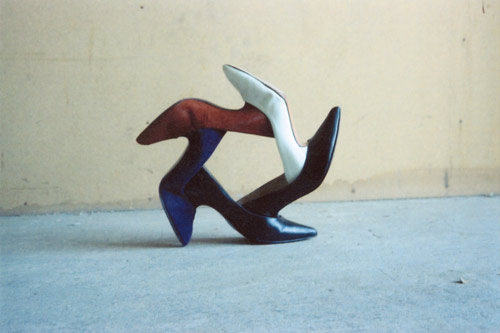 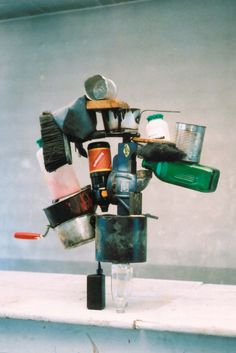 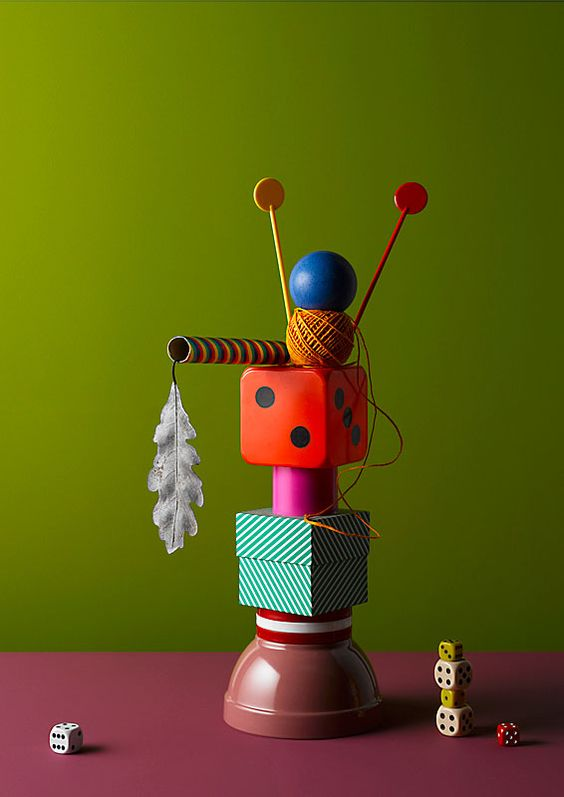 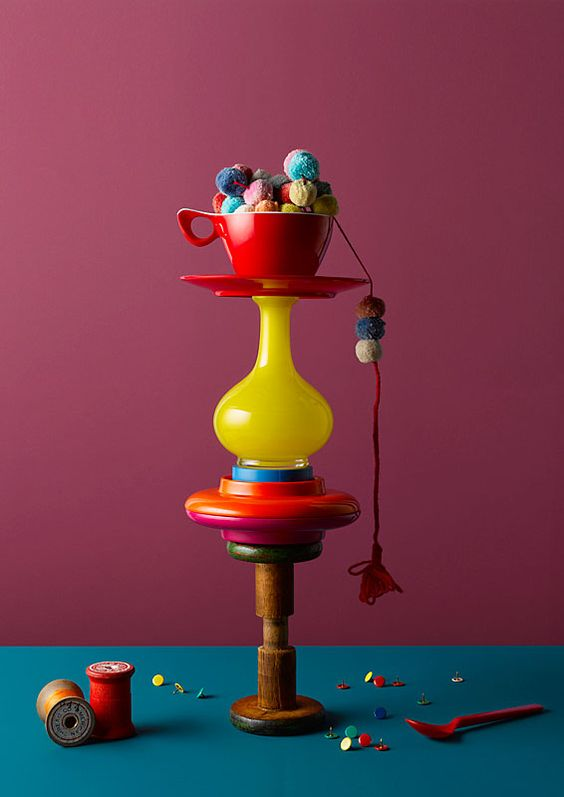 Draw this using tonal pencil or charcoal from an interesting viewpoint.
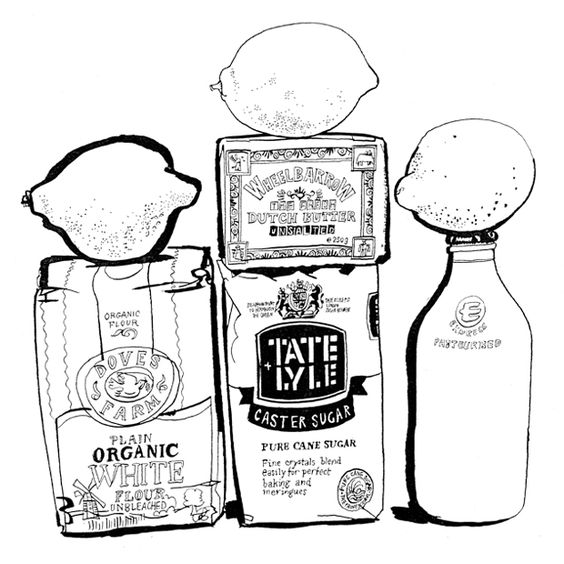 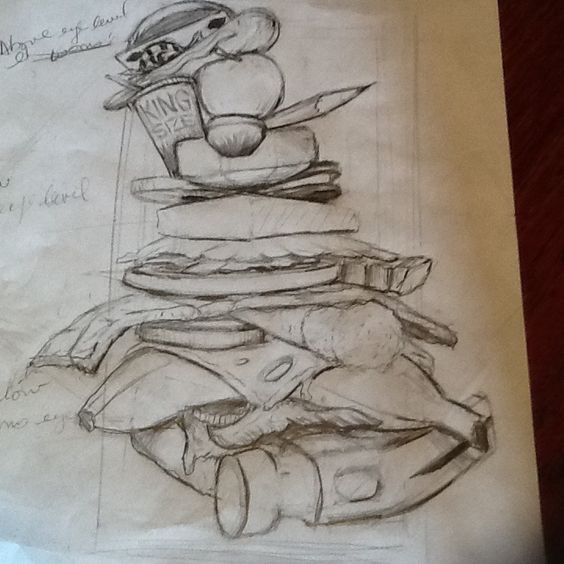 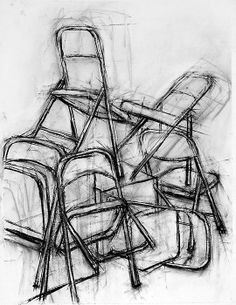 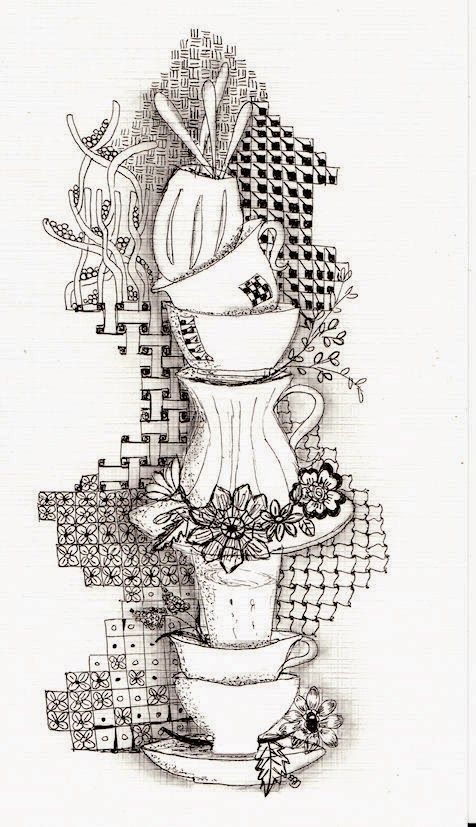 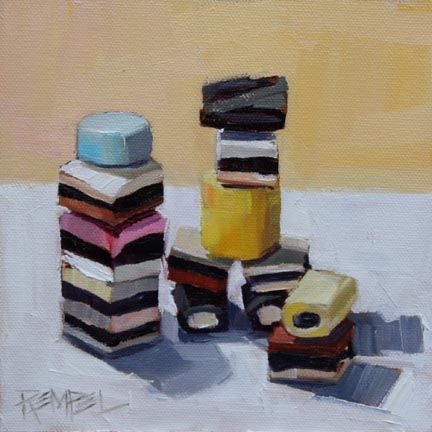